Transformers and Energy Sector Supply Chain Issues
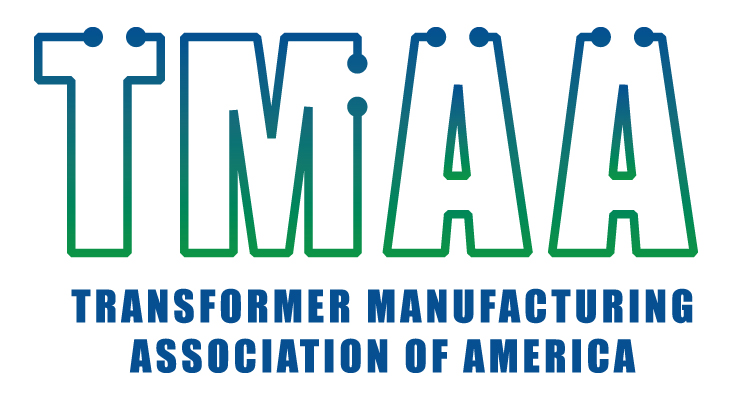 Joe Donovan
Partner, Pierce Atwood LLP
Executive Director, Transformer Manufacturing Association of America
Why the transformer demand constraint?
The TMAA members are at full capacity with three shifts per day, 7 days a week  
Each transformer is specifically designed and engineered for the specific utility and often for the specific substation or point of interconnect
Difficult for utilities to have deep reserve of transformers for certain sized units
Hangover from Covid with suppressed demand, impacted component delivery and curtailed housing projects
Our underlying raw and other components are taking longer for delivery and costing more, both of which are passed through 
Shortages of radiators, insulation and insulated paper, copper, windings, GOES, bushings, etc.
Labor shortages for trained engineers and skilled production line workers
Aging infrastructure in need of replacement
average age of distribution transformer is roughly half their expected life, and it is worse for the larger power transformers
Energy transition puts further pressure on demand
2
What to Expect Going Forward
No indications that demand will subside in near future
~1300 power transformers sold in US in 2020 anticipated to double by 2027
Demand for LPS expected to increase by ~25% by 2027
Recent DOE report concluded that the supply of new transformers must “multiply dramatically” if the nation’s grid is to fill up with new wind and solar generation and EV charging 
Transformer supply is a national security issue — even without the added pressure of a clean energy transition
Executive Orders, DOE and Commerce reports recognize
3
Potential Tools
Production Capacity Expansion Tax Incentives
DOE Loan Programs (Sections 1703 and 1706)
Defense Production Act
June 2022 proclamation designating transformers and grid components as essential to national defense
No appropriations contained in FY23 budget at DOE for transformers
Ongoing discussions at DOE and Hill
Antidumping and Countervailing Duties
Focus on Large Power Transformers, but issues throughout sector
4
Other Initiatives
Education of policymakers and coalition building
Bringing together manufacturing sector with its utility customers and groups representing end users to educate and prioritize federal programs
Department of Energy Interoperability SubGroup
Focusing on distribution transformer supply chain constraints	
Department of Commerce Renewable Energy and Energy Efficiency Advisory Committee 
Seeking whole of government approach to identify transformer component and material constraints and analyzing impact of transition to renewable generation, EV charging, replacing aging infrastructure, etc.
5